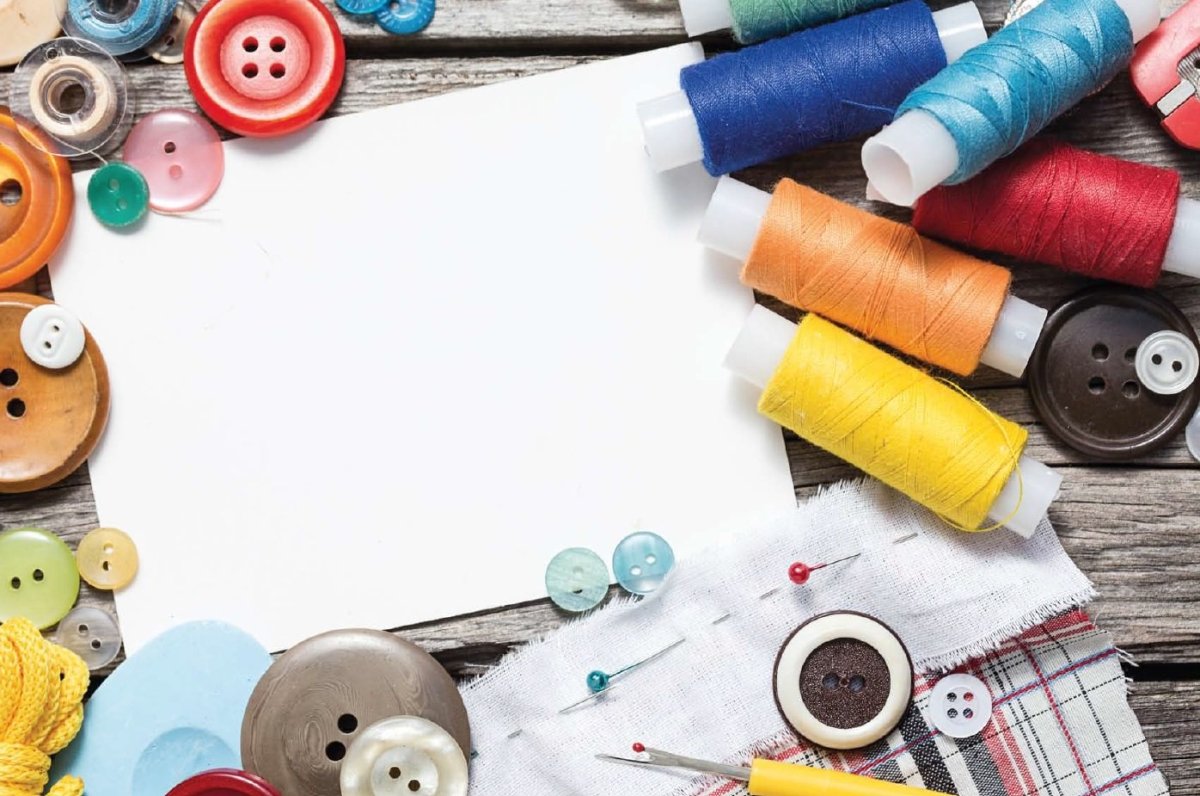 Чемпионат профессионального мастерства «Абилимпикс». Компетенция «Швея».
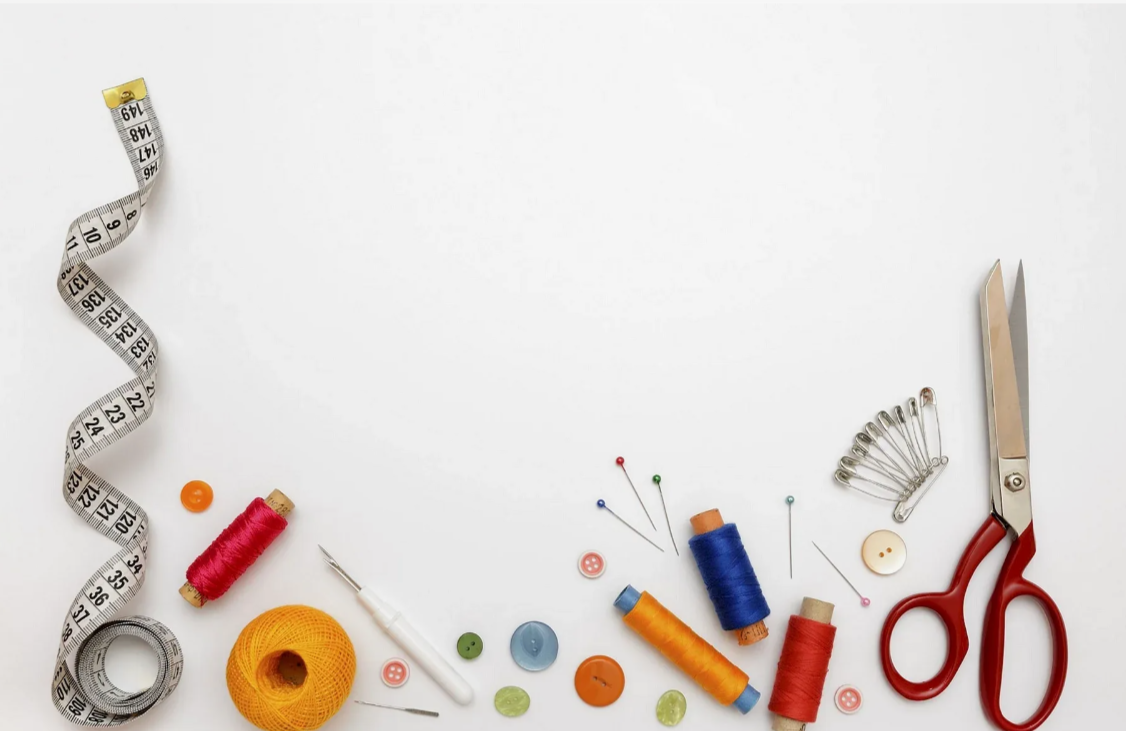 Актуальность компетенции «Швея»
 В условиях современного производства, предприятия, все чаще, нуждаются в узкопрофильных специалистах, которые способны выполнять работу по четкой схеме и заданию. Люди с ограниченными возможностями здоровья, как правило, достаточно свободно могут освоить специальность с минимальными физическими и психологическими нагрузками, которые предполагают работу по максимально подробному плану действий и приемов. К таким специальностям относится «Швея». Профессия предполагает наличие разных разрядов и квалификаций, благодаря чему может быть адаптирована под различные нарушения здоровья. Этими фактами 
обусловлена актуальность компетенции.
Требования к уровню квалификации 
Конкурсное задание предполагает наличие базовых знаний, умений и навыков, а так же практического опыта в изготовлении изделий малой сложности.
Уметь: 
обрабатывать детали, изделия из текстильных материалов; 
устранять мелкие неполадки в работе оборудования; 
контролировать качества выполненной работы
Знать: 
ассортимент швейных изделий и технологические параметры обработки их деталей; 
наименование деталей кроя и их местоположение в изделии; 
виды и свойства обрабатываемых материалов; 
назначение и принцип работы оборудования;
способы устранения мелких неполадок обслуживаемых машин.
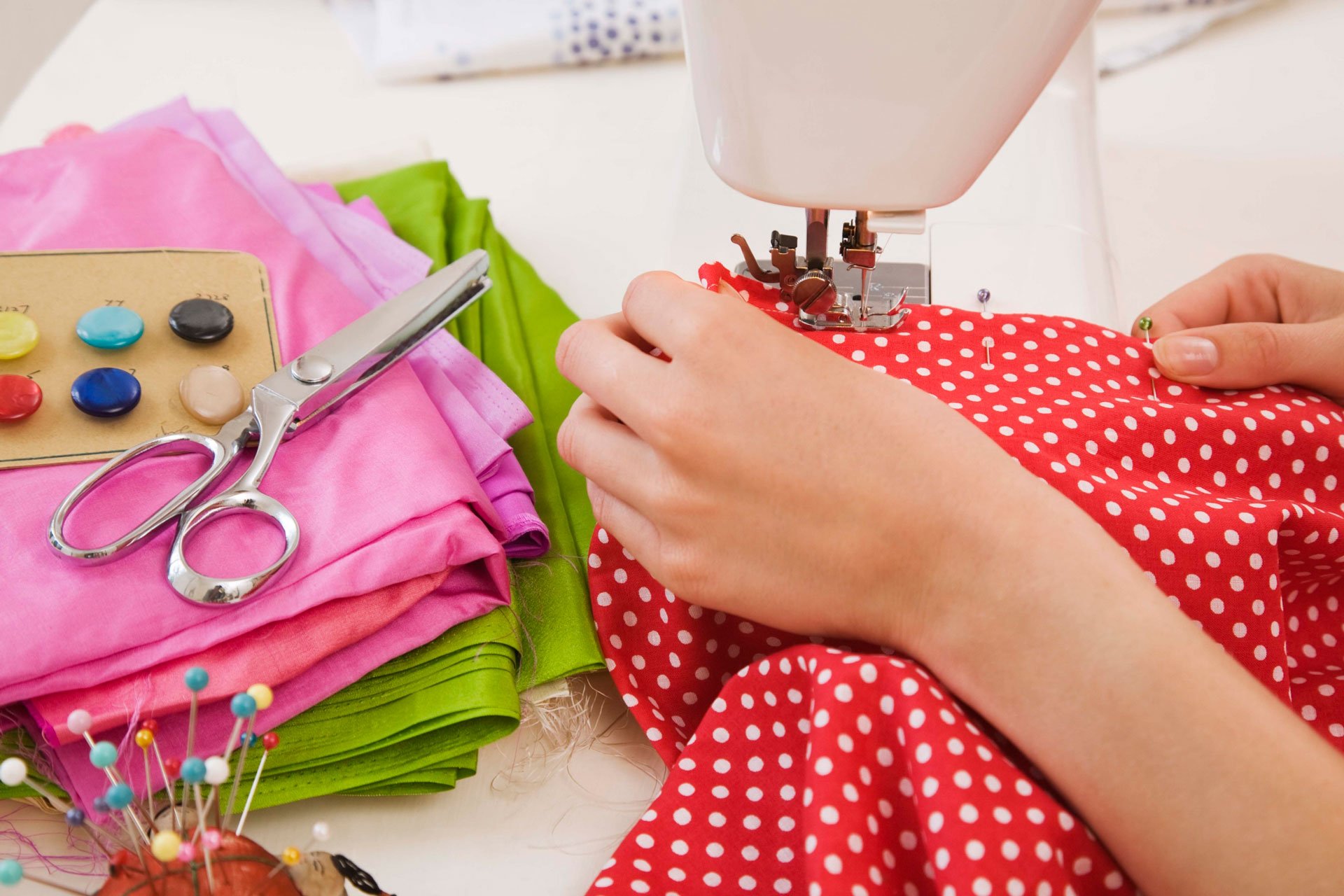 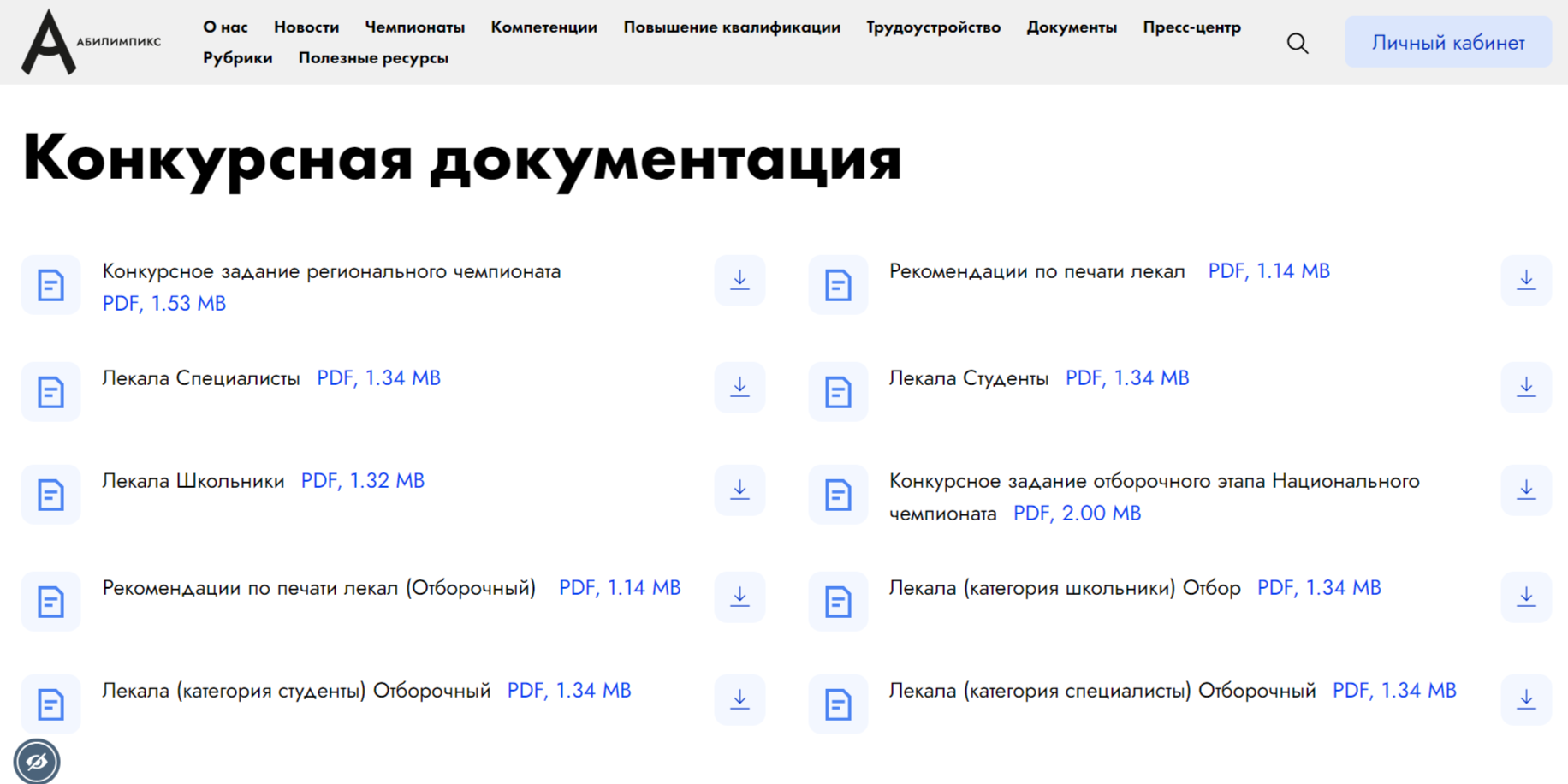 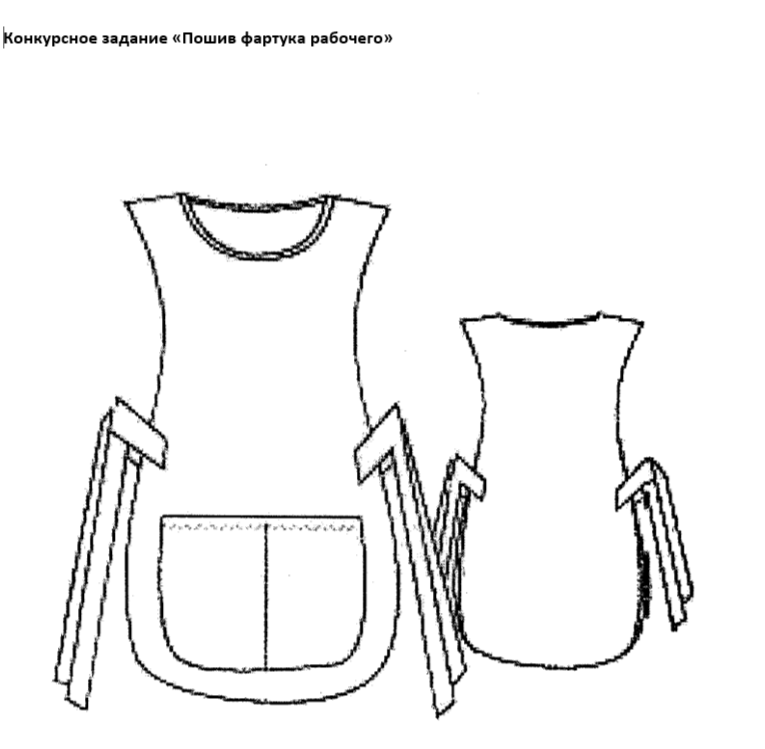 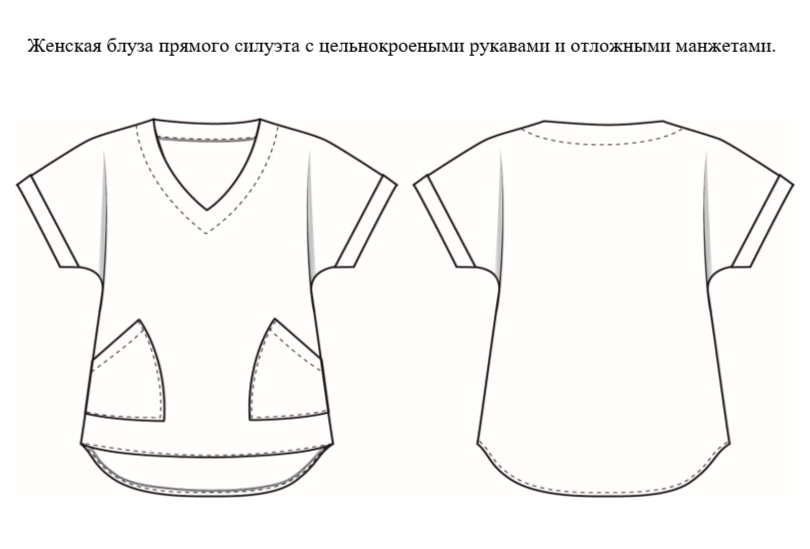 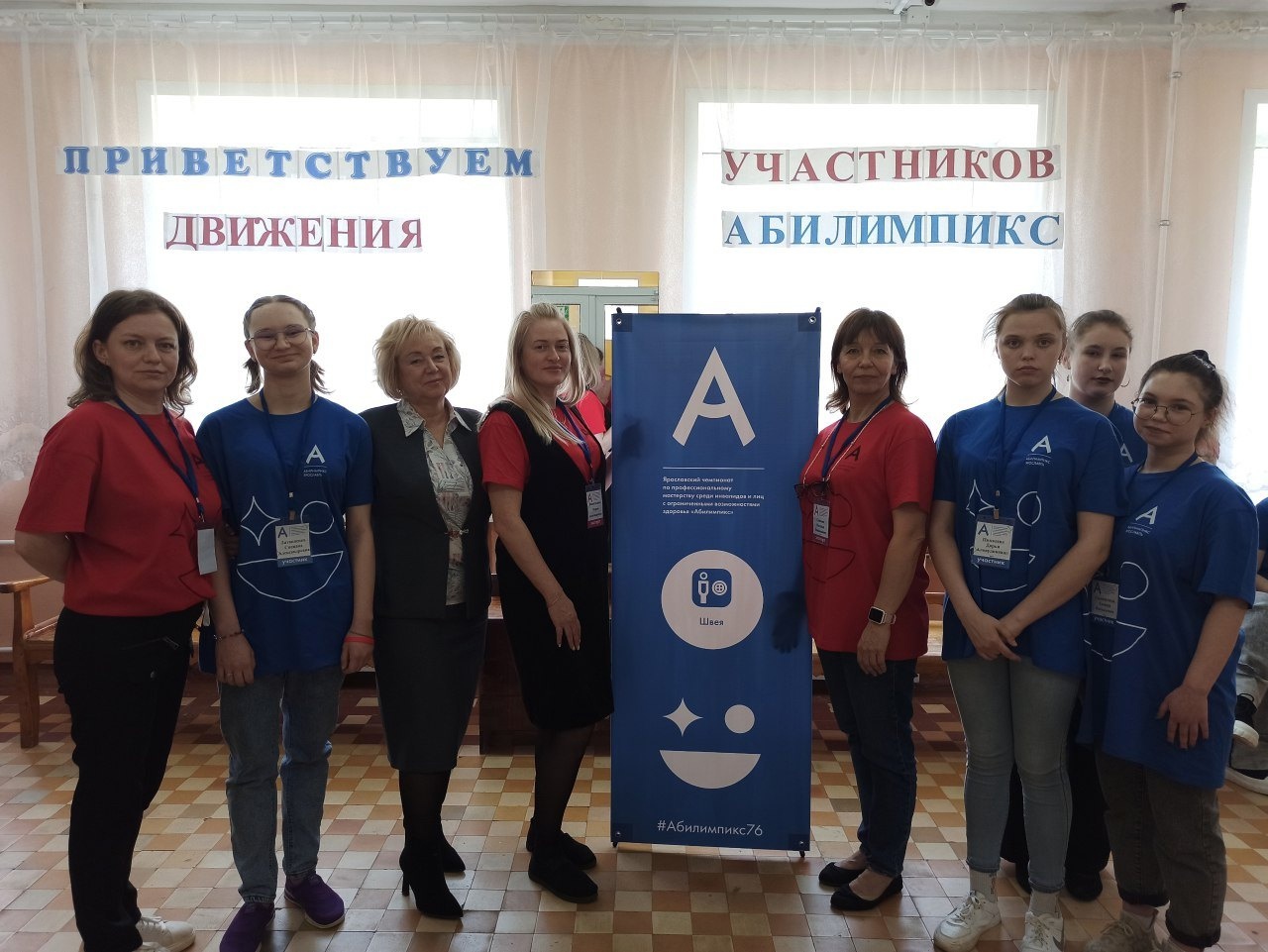 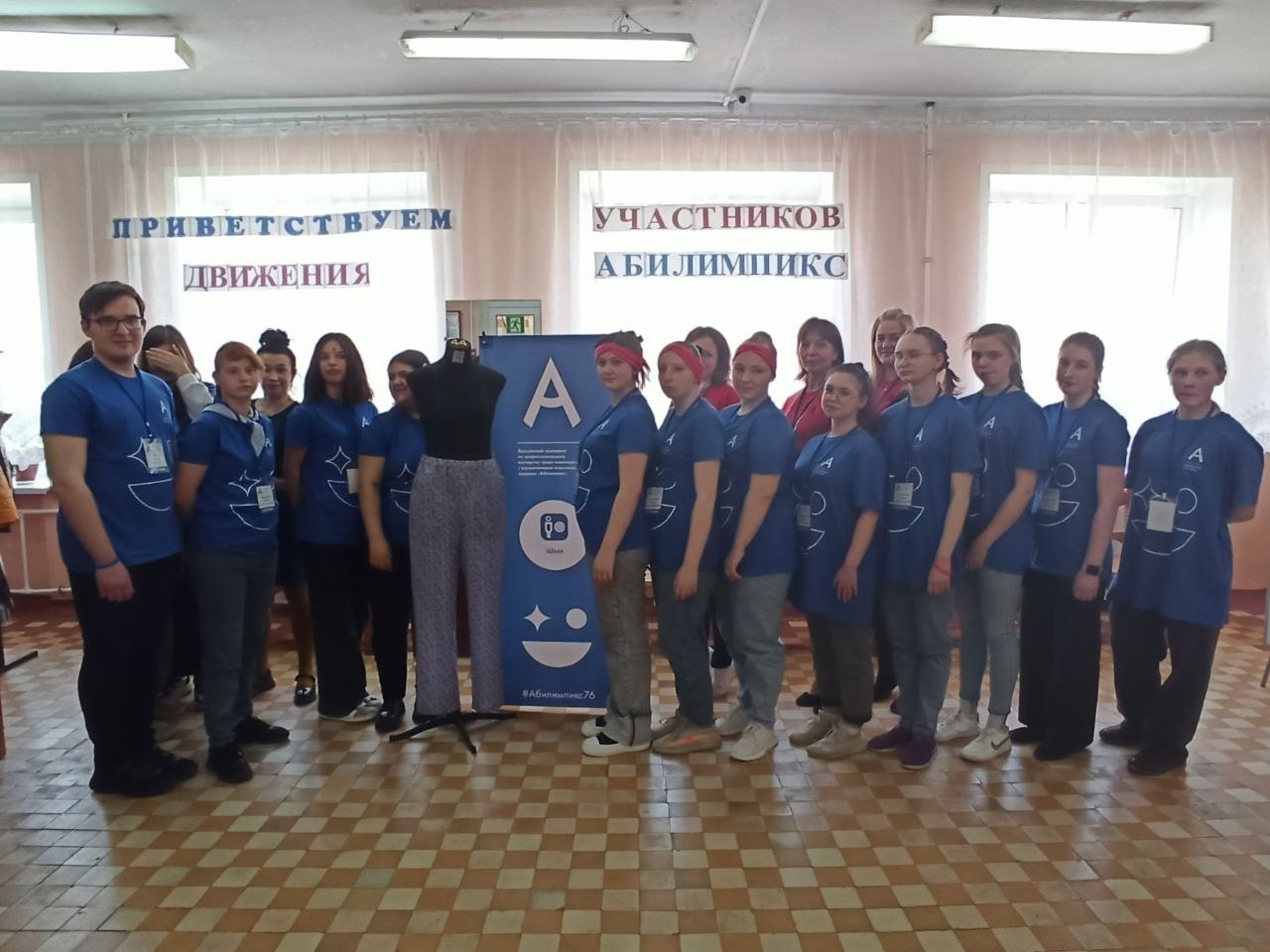 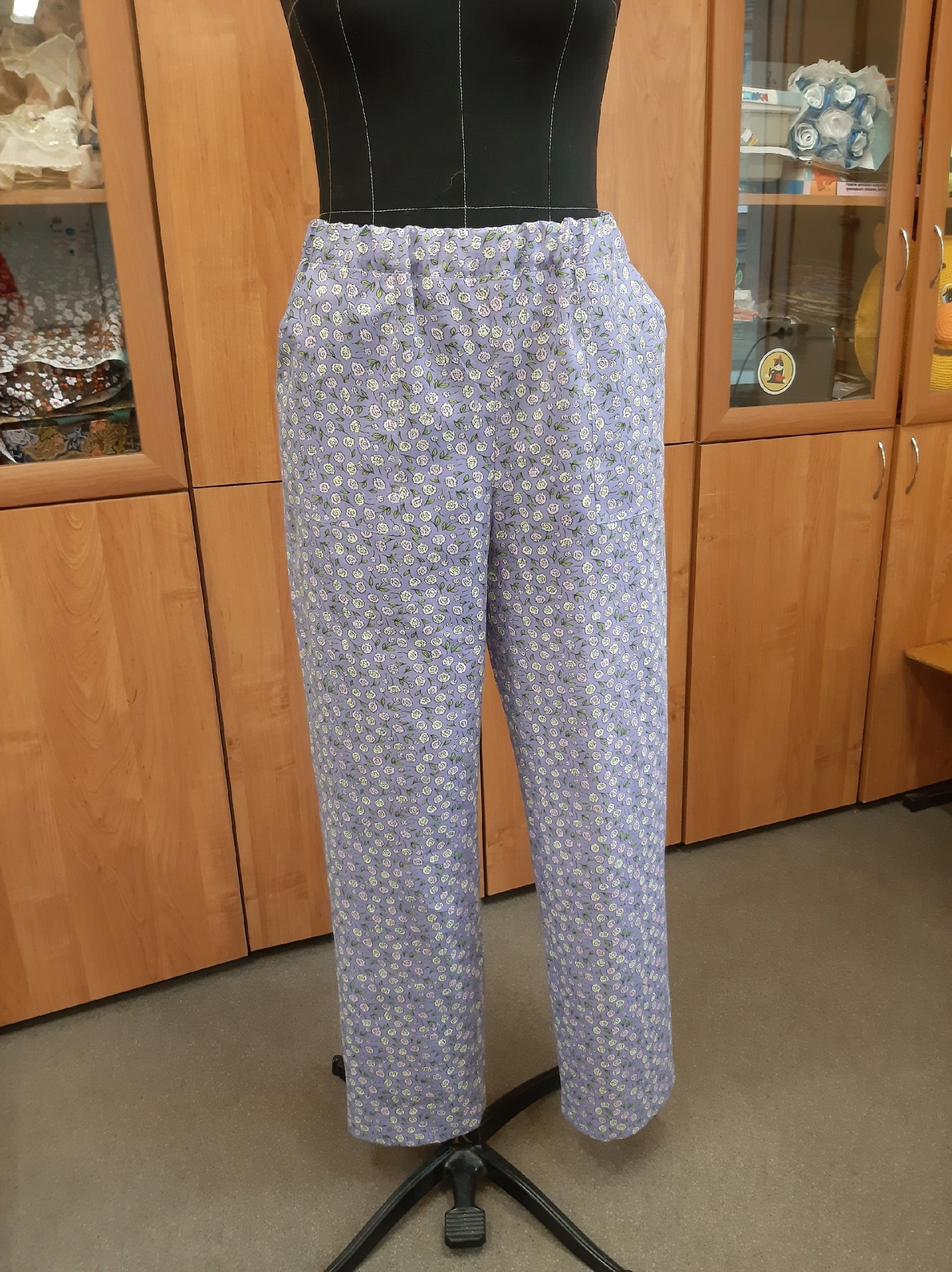 Конкурсное задание: изготовление женских брюк прямого силуэта с накладными карманами и притачным поясом
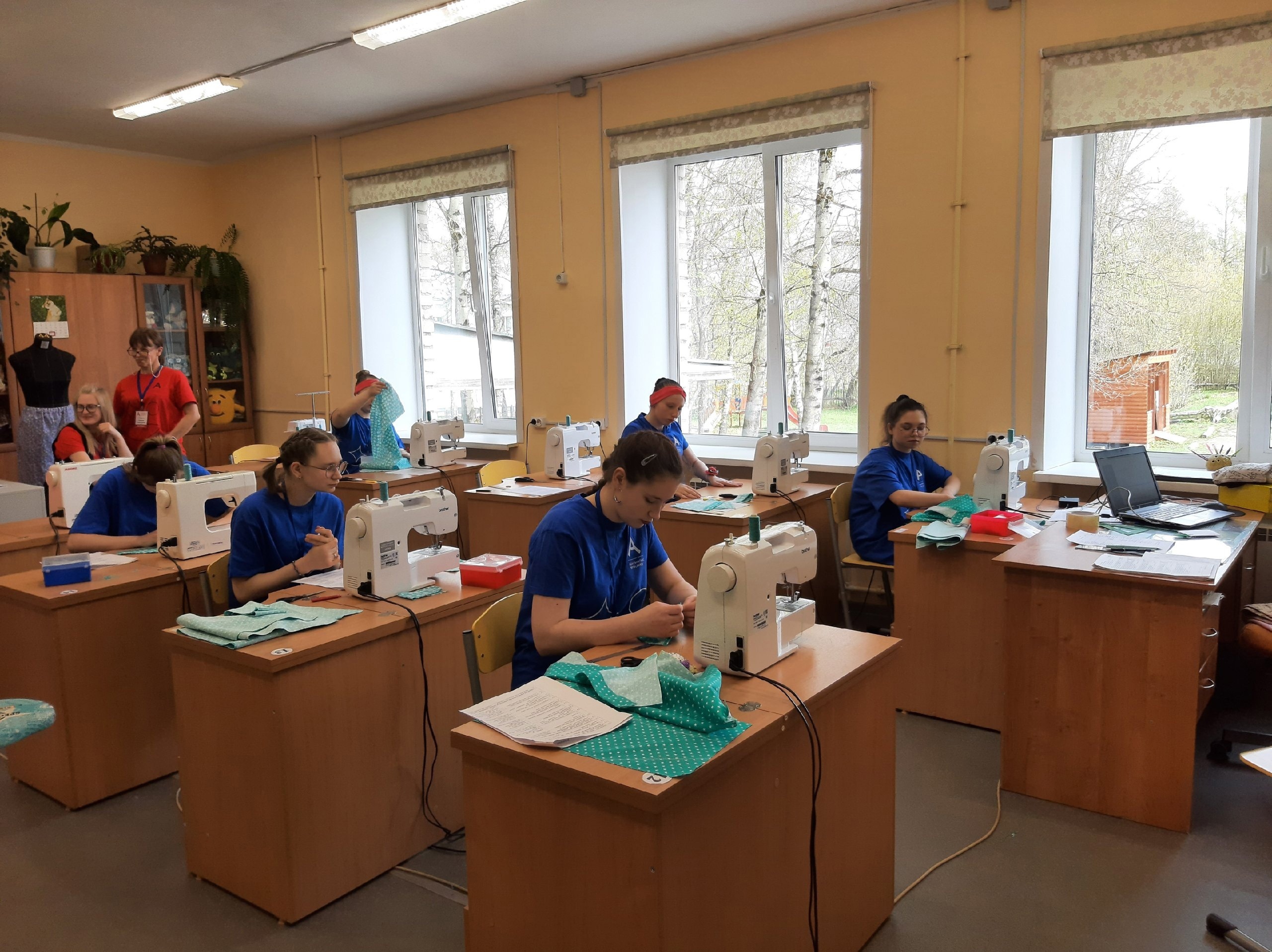 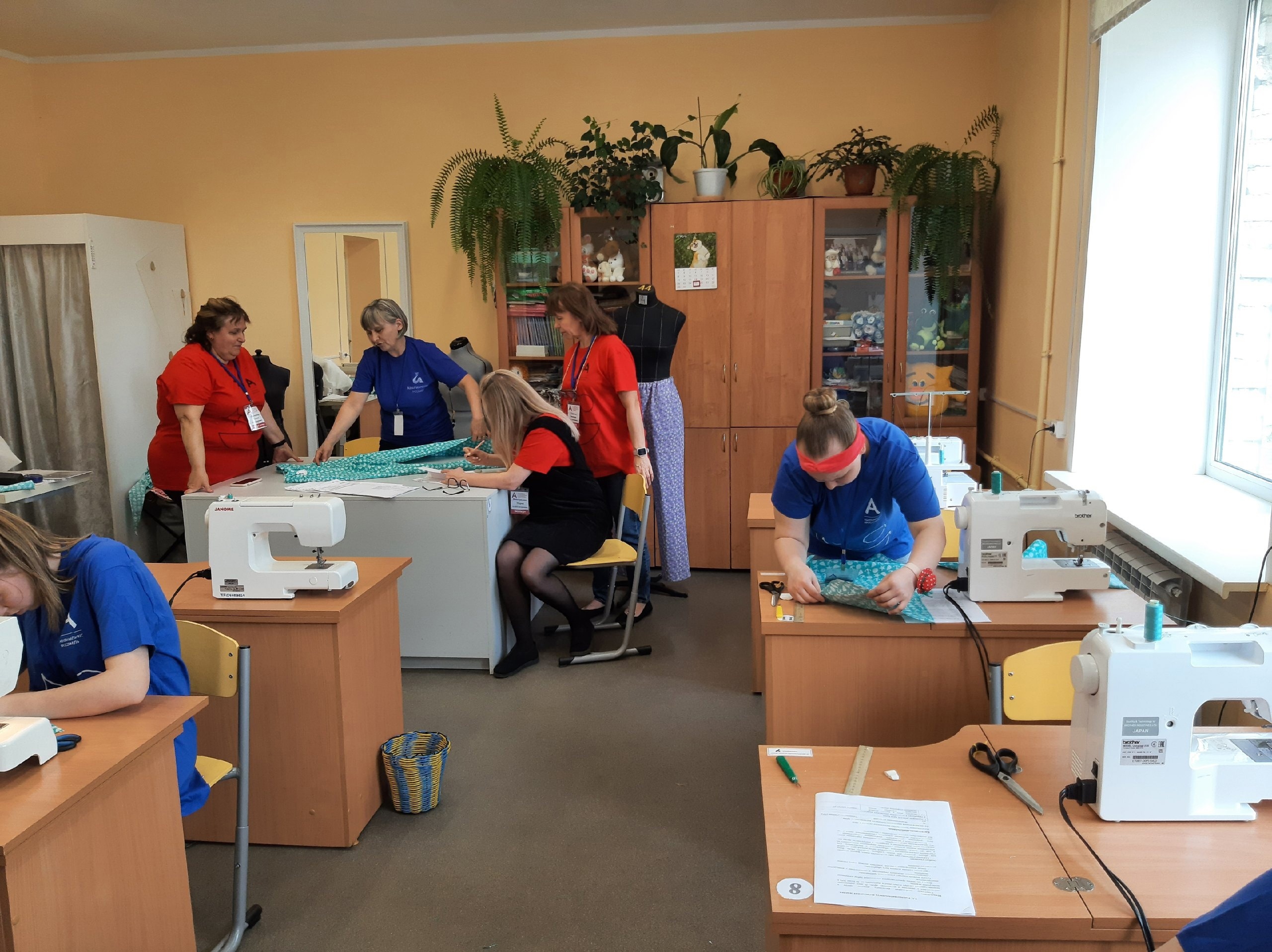 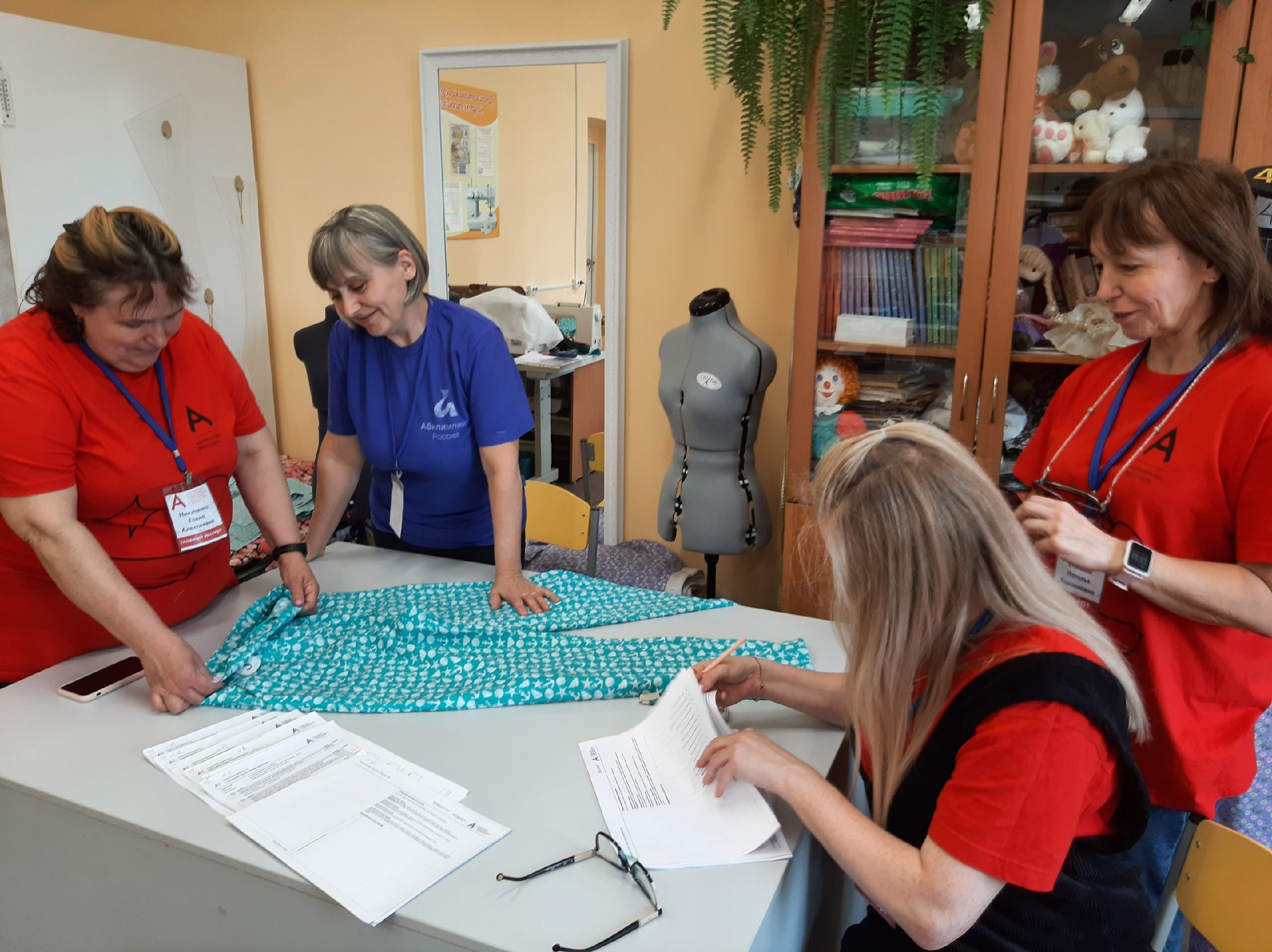 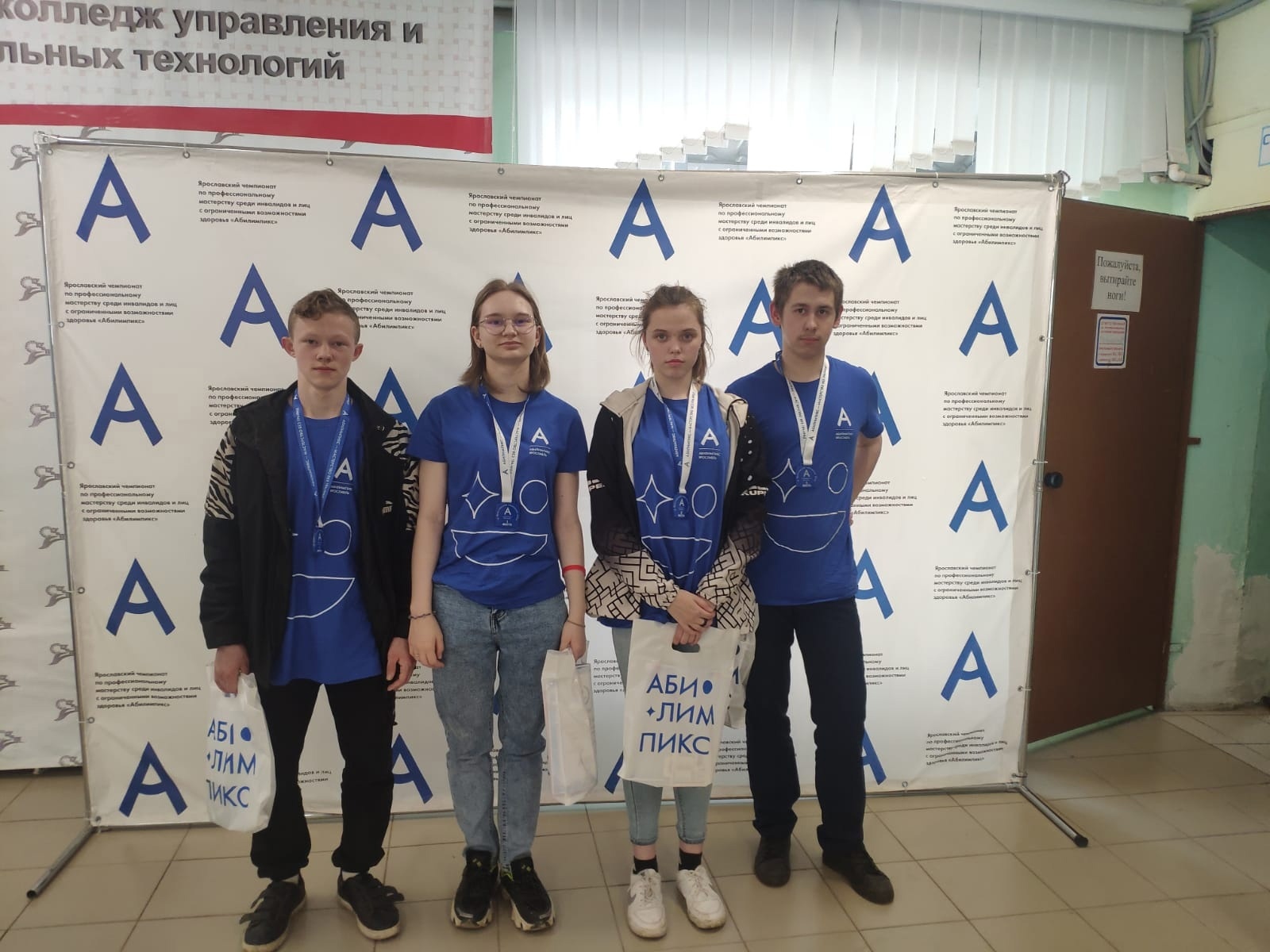 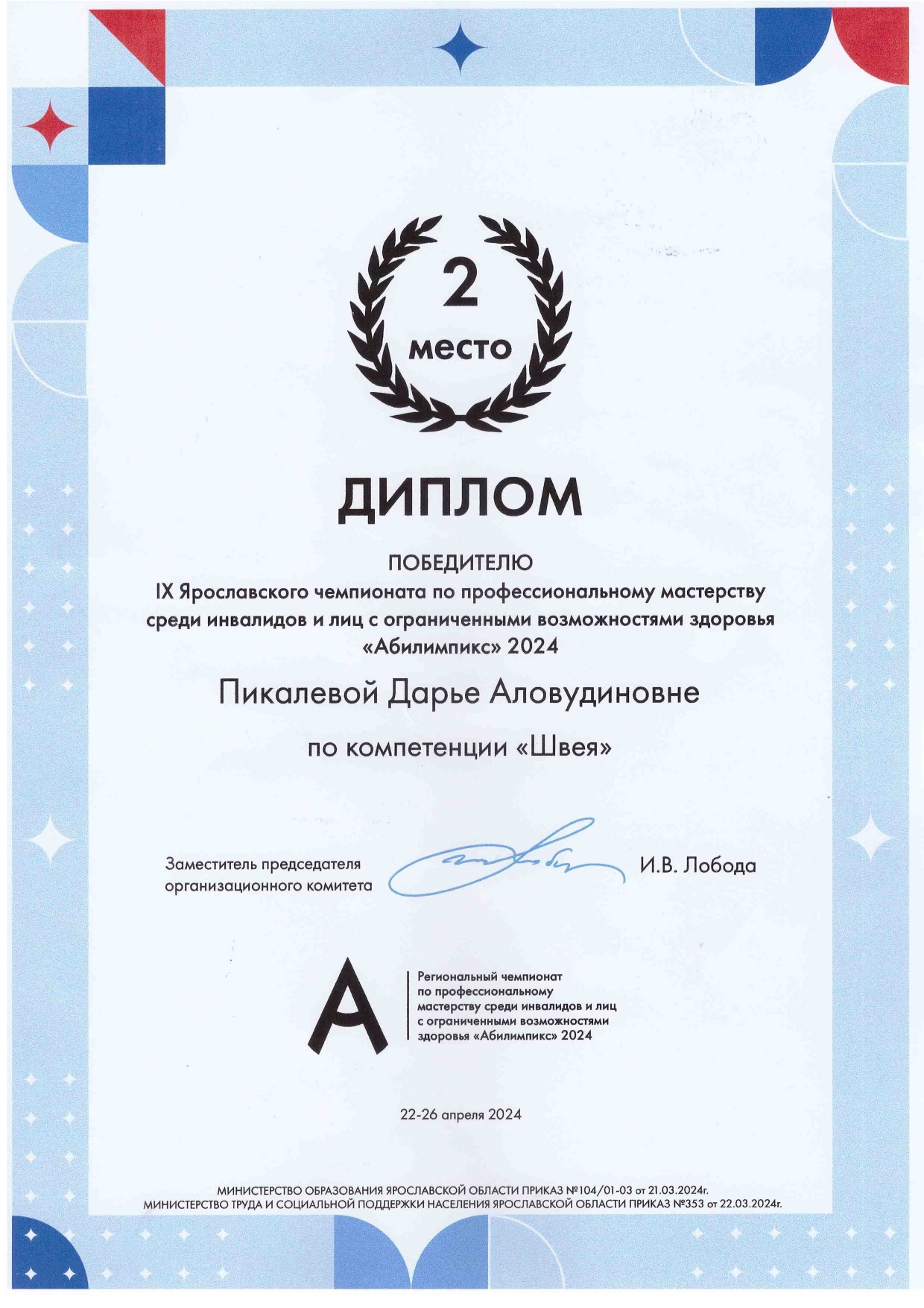 ОТБОРОЧНЫЙ ЭТАП НАЦИОНАЛЬНОГО ЧЕМПИОНАТА «АБИЛИМПИКС» 2024
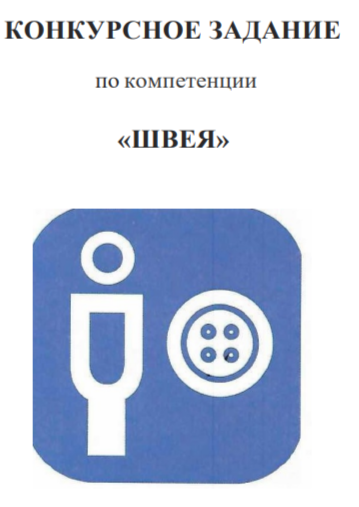 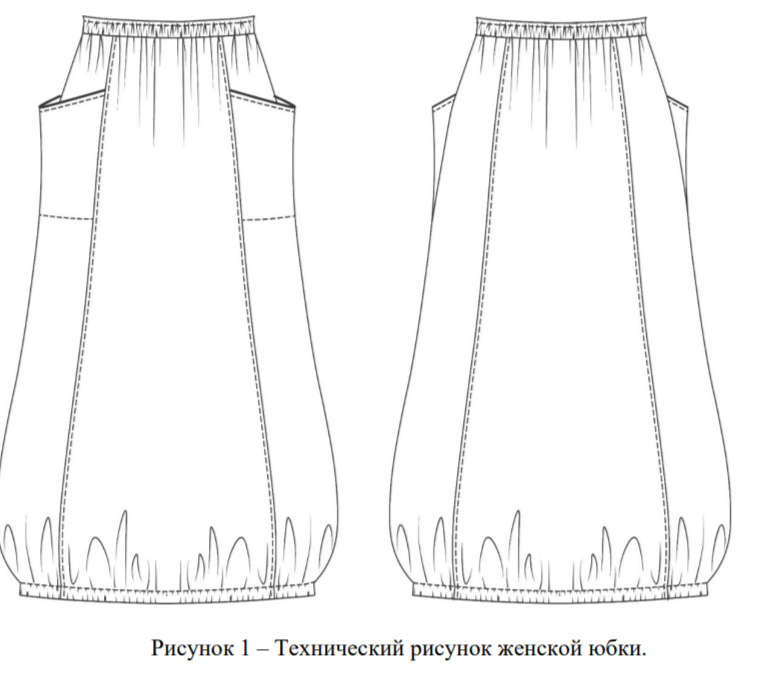 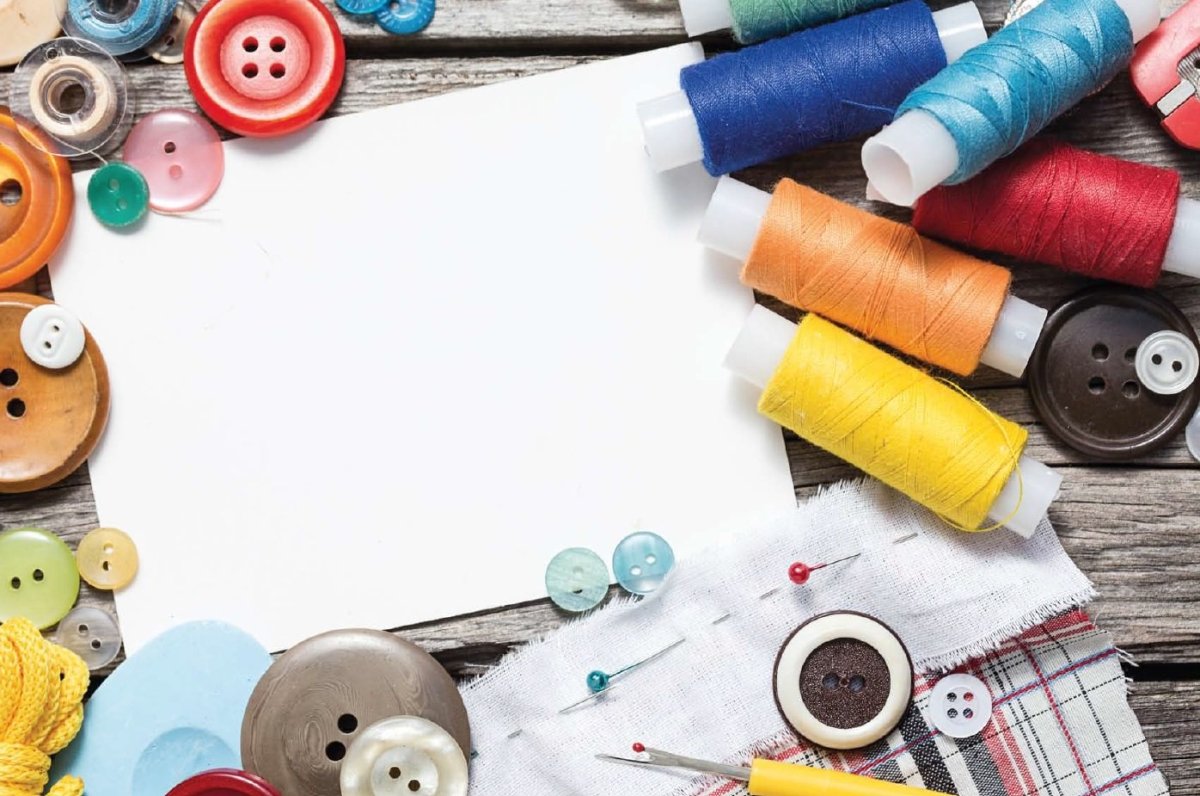 Чемпионат профессионального мастерства «Абилимпикс». Компетенция «Швея».